МИНИСТЕРСТВО ЗДРАВООХРАНЕНИЯ РЕСПУБЛИКИ БЕЛАРУСЬГРОДНЕНСКИЙ ГОСУДАРСТВЕННЫЙ УНИВЕРСИТЕТКАФЕДРА ПСИХОЛОГИИ И ПЕДАГОГИКИСоциально-психологический экспериментТема: «ОСОБЕННОСТИ ЗНАКОМСТВА В СОВРЕМЕННЫХ УСЛОВИЯХ»
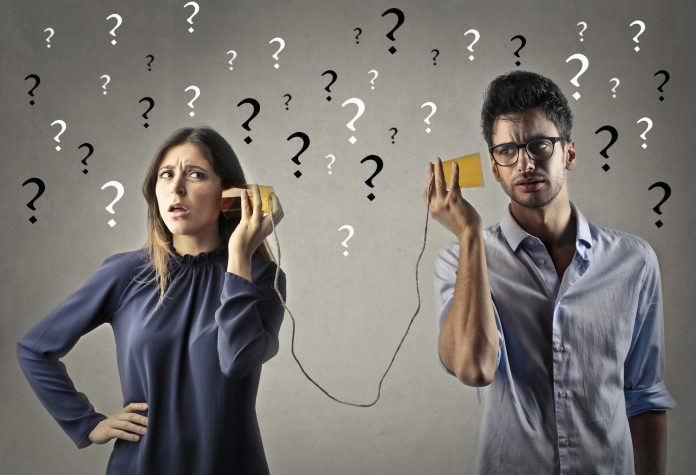 Выполнили студентки МПФ, 3 курсГруппа 3Пыско Варвара  Игоревна Бинкевич Александра ВладимировнаПроверила преподаватель Воронко Е.В.


Гродно,2021
Введение
21 век- это век современных технологий  и  многочисленной работы. Всё больше увеличивается процент людей у которых нет времени на знакомства в жизни, на приятные разговоры в кафе или из-за большего количества комплексов и застенчивости невозможно познакомиться. Для многих таких людей появилась новая возможность как сайты знакомств. Удобно? Конечно. Мы хотим показать, насколько стали актуальны такие сайты, и их влияние на человека.
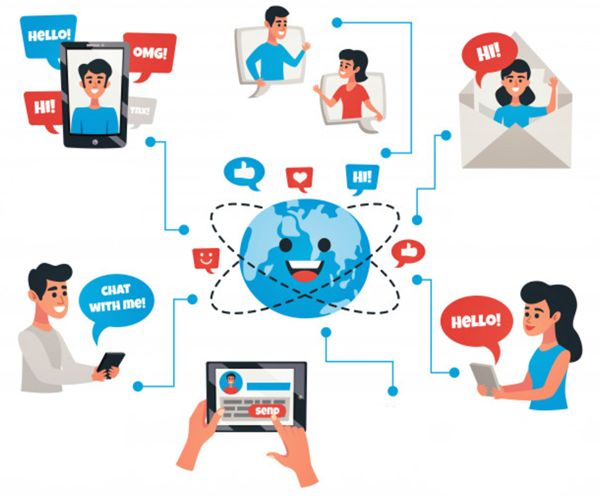 Цель
В этом эксперименте мы исследуем знание о различных приложениях знакомств, значимость и актуальность их в настоящее время, а так же динамику оценивания себя и качества идеального партнера.
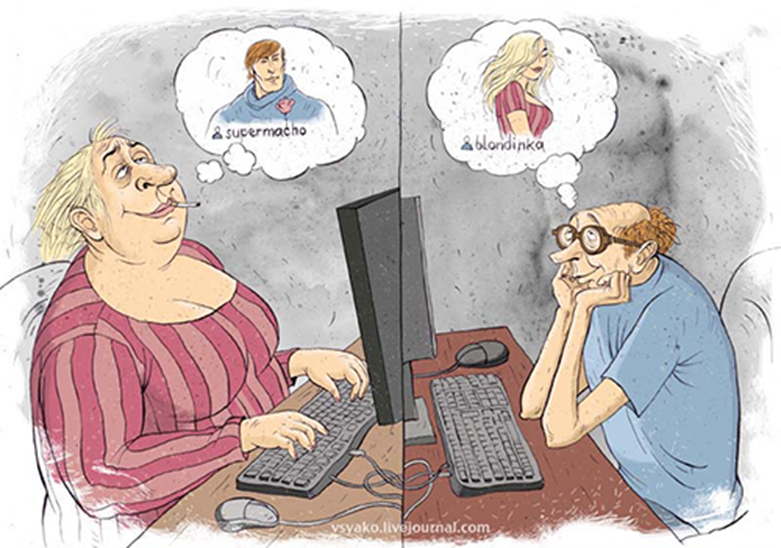 Ход эксперимента
Форма исследования: созданный опросник, состоящий из 14 вопросов, открытых и закрытых. 
Количество испытуемых: 102 студента медицинских университетов (Гродненский, Минский, Гомельский, Витебский медицинских университет), лечебного, медико-психологического, диагностического, стоматологического, педиатрического, фармакологического, профилактического факультетов
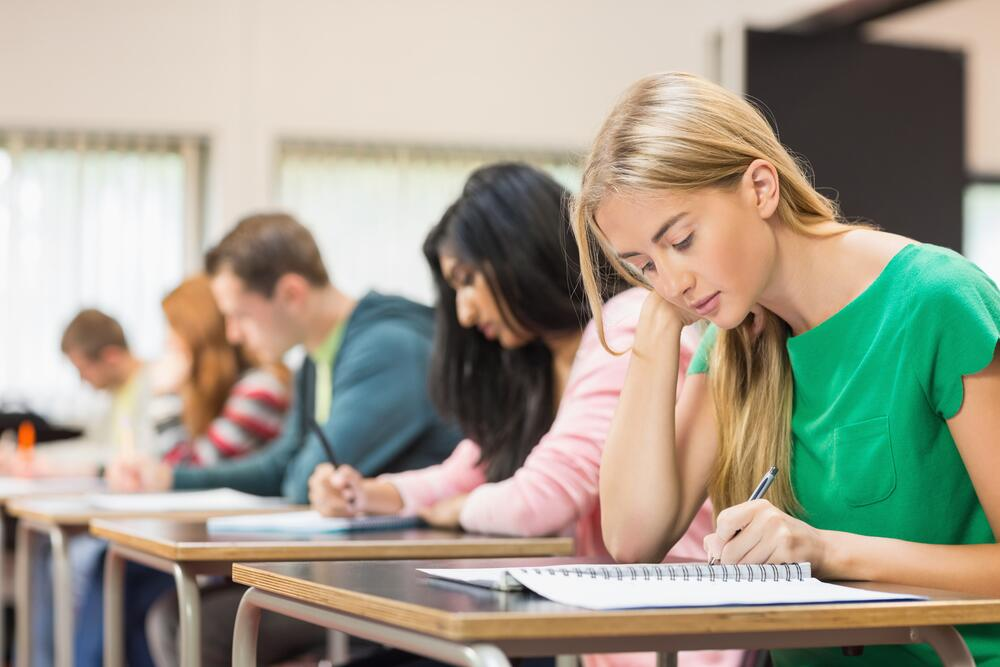 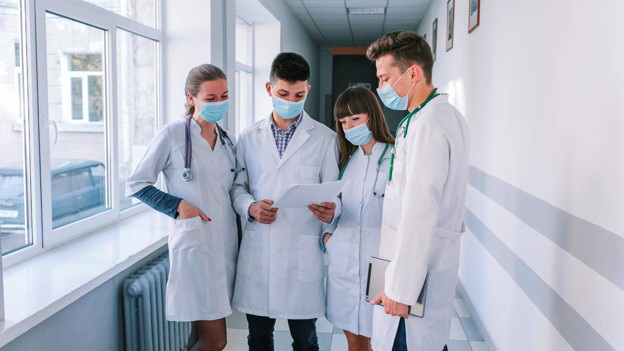 Опросник
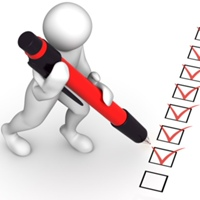 1,2. Возраст, факультет, пол
3. Имели ли дело с сайтами знакомств?
4. Как часто?
5.С какой целью вы посещаете(ли) сайты знакомств?
6.Почему вы решили воспользоваться сайтами знакомств?
7.Получилось ли у вас найти то, что искали?
8.Если не получилось, то почему?
9.Какие качества вы приписываете себе при заполнении анкеты?
10. Какие качества вы хотите видеть в анкете собеседника?
11. Честны ли вы в общении?
12.Посоветовали ли бы сайты знакомств друзьям?
13. Какие знаете сайты знакомств и(или) какие посоветовали бы?
14. Если они вам не интересны, то объясните почему?
Результаты
Возраст:
19 лет -50%
20 лет-21%
18 лет- 11% 
21 год-7%
17 лет -4%
22 года -4%
23 года – 1%
24 года-1%
35 лет -1%
Пол 
Женский 76 человек
Мужской 26 человек
Имели ли вы дело с сайтами знакомств?
Да - 64 человека(62,7%)
Нет - 38(37,3%)
С какой целью вы посещаете(ли) сайты знакомств?
Если ответ был положительным на то, что люди имели дело с сайтами знакомств, то какая была их цель:
56,5% занимались поиском общения 
21,7% искали свою вторую половинку
Остальные категории (ответы)  заняли по 1,4% и это были такие цели как(21,8%)
Ради забавы(посмеяться)
Как получится( дружба или всё же отношения, не принципиально)
И для общения и для поиска партнёра
Посмотреть на девушек красавиц
Ради интереса
Поиск сексуального партнёра
Поиск партнёра на одну ночь
Продать недвижимость
«Друзья с привилегиями» или недоотношения
Почему вы решили воспользоваться сайтами знакомств? Самые популярные ответы
Одиночество(Безысходность)
Удобно
Было скучно
Недостаток общения на карантине
Было интересно, реально ли там найти адекватных хороших людей, и могут ли они задержаться в моей жизни в качестве близких мне людей
Мало времени
Хотели подшутить над знакомыми
Посоветовали
Поиск сексуального партнёра
Не получалось знакомится в живую
Хотелось новых знакомств
Много рекламы от блогеров
Скучно на учёбе
Поиск второй половинки через сайты знакомств
Алкогольное наваждение
Сайты знакомств популярны
Советовали друзья
Если не получилось, то почему?
На данный вопрос ответило 35 человек из общего количества (34%). Самые распространенные ответы:
Разочарование в общении 
Пропал интерес 
Не понравились партнеры 
Не совпали ожидания с действительностью 
Несовпадение интересов 
Если вам они не интересны, то объясните почему? 
На данный вопрос ответило 45 опрашиваемых (44%). Ответы:
Незаинтересованность
Предпочитают живое общение 
Трата времени 
Недоверие
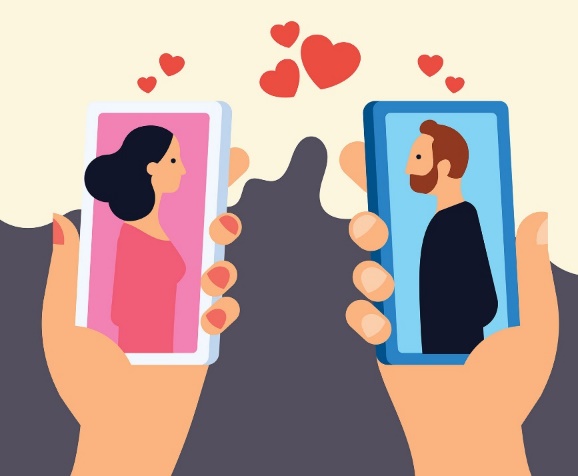 Какие знаете сайты знакомств и(или) какие посоветовали бы?
Всего 112 ответов, из них
Badoo 34 (30,3%)
Тinder 29 (25,8%)
Никакие не знаю 25 (22,3%)
Леонардо Дайвинчик 11 (9,8%)
Meet Me – 2 (1,78%)
Mamba – 2 (1,78%)
Чаи рулетка – 2 (1,78%)
Tandem – 2 (1,78%)
Privet Secret – 1 (0,89%)
Мята – 1 (0,89%)
Табор – 1 (0,89%)
Bumble – 1 (0,89%)
Знакомства в вк – 1 (0,89%)
Какие качества вы приписываете себе при заполнении анкеты?
Какие качества вы хотите видеть в анкете собеседника?
Качественный анализ ответов позволил выделить 5 условных блоков:
Никакие (всё равно, особо без разницы)- 5%
Сексуальная потребность (цель поиска – партнёр на одну ночь)-5%
Внешние показатели (рост, телосложение, волосы) -30%
Личностные качества (весёлый, целеустремлённый, добрый, ухоженный и т.д.) – 50%
Склонность к аддиктивной модели поведения (курение, употребление спиртных напитков)- 5% 
Неиформативные ответы -5%
Качественный анализ ответов позволил выделить условные блоки:
Никакие (всё равно, особо без разницы) - 5%
Сексуальная потребность (цель поиска – партнёр на одну ночь)-5%
Внешние показатели (рост, телосложение, опрятность) -30%
 Личностные качества (заботливый, экстраверт/интроверт, милый и  т.д.) – 50%
Склонность к аддиктивной модели поведения ( курение, употребление спиртных напитков или, наоборот, некурящий и непьющий) - 10%
Заключение
Данные исследования Лаборатории Касперского (оценка Business of Apps на 2020) показали, что дейтинг-приложениями пользуется около 270 млн человек. За последние 5 лет такие показатели  выросли на 46%. Самые популярные сайты - Tindar, Badoo. 
Результаты нашего исследования также показали высокую актуальность подобных приложений, несмотря на то, что респонденты их не советуют. 
Посещение сайтов знакомств обусловлено поиском общения и поиском партнёра.
Для 50% людей значимыми в общении являются личностные черты (заботливый, весёлый, добрый).
Для 30% людей значимым в общении становится физический облик. 
Респонденты, приписывая себе качества, частично описывают себя «идеального», также как и ищут «идеального партнера». 
Сайты знакомств  - это интересный и удобный способ поиска партнёров, чаще всего заменяющий живое общение. Каждый сам выбирает себе способ знакомства и делает вывод, но результат таких знакомств может иметь разные последствия. Живое общение безопаснее и приятнее.